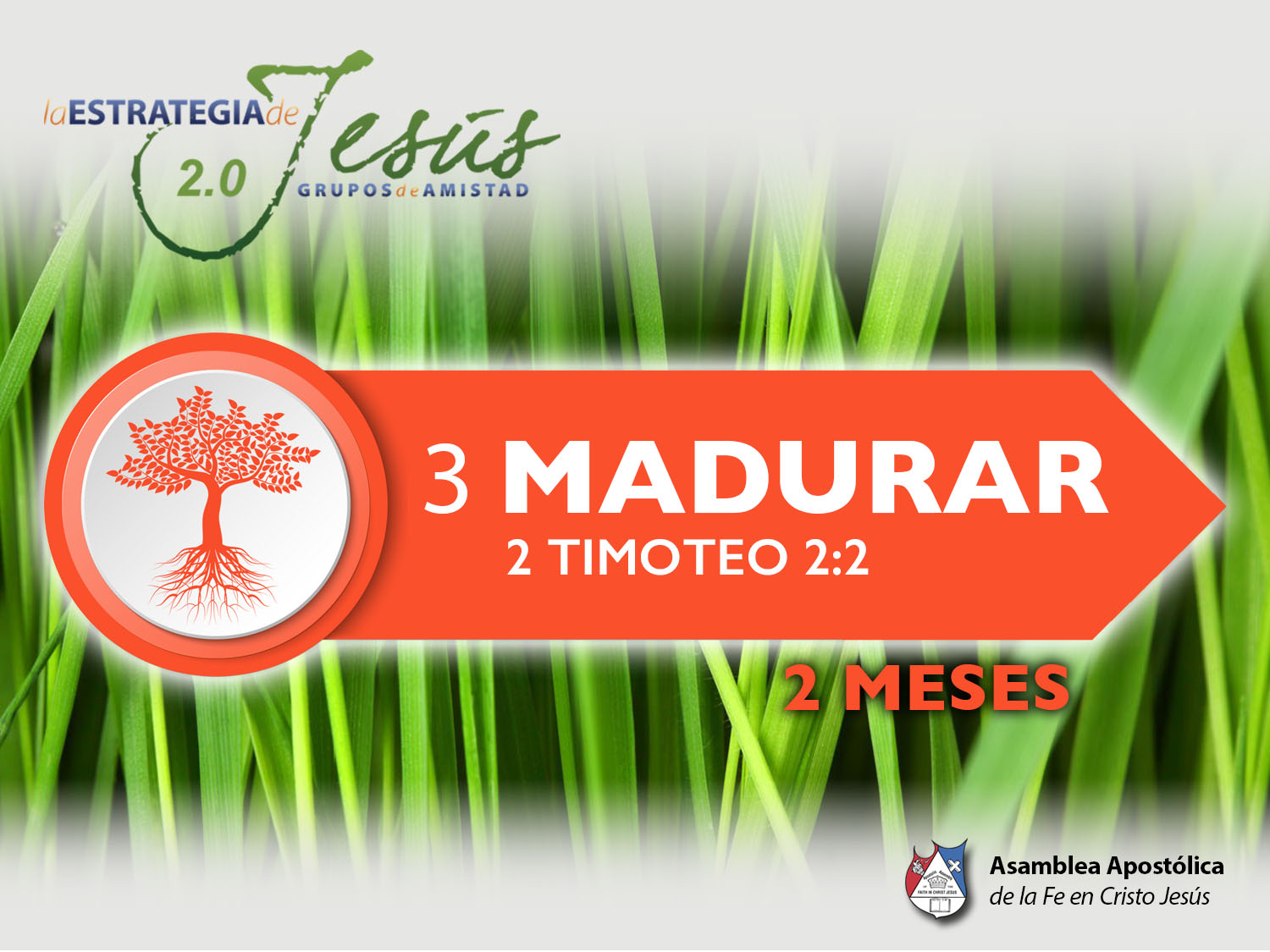 REPRODUCIENDO GENTE SANA
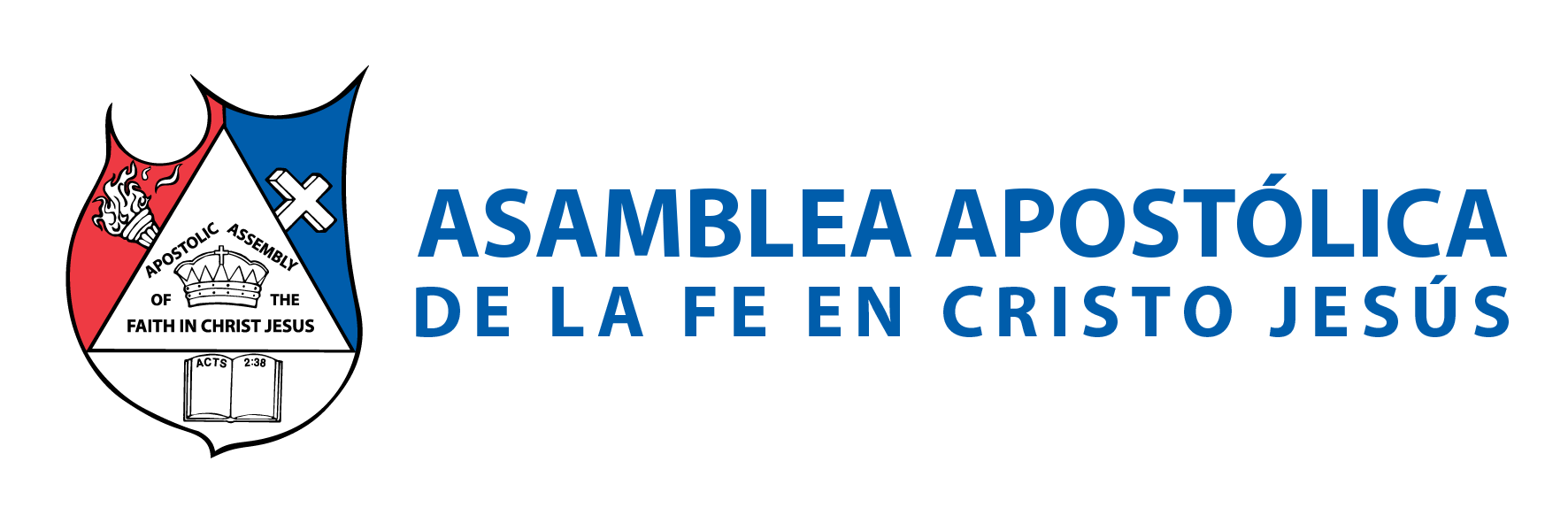 BASE BÍBLICA: Génesis 1:11 
“Después dijo Dios: Produzca la tierra hierba verde, hierba que dé semilla; árbol de fruto que dé fruto según su género, que su semilla esté en él, sobre la tierra. Y fue así”.
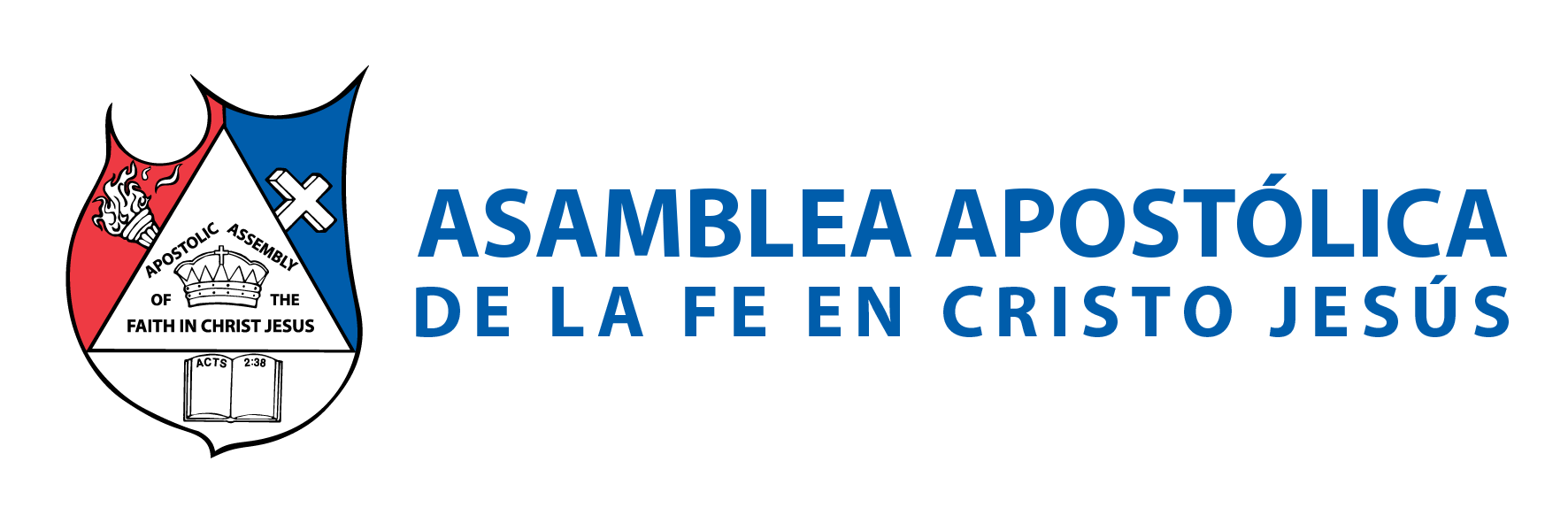 INTRODUCCIÓN 
Una verdad que no podemos ignorar, es que los principios que Dios estableció en la naturaleza; para que se multiplicaran según su género. Es decir, que la clase de creyentes que tendremos; está relacionada con la clase de líderes que enviamos. 
Por ello una clase de liderazgo que se deberá evitar, son aquellos que tengan guardado en su corazón; alguna clase de amargura o resentimiento en la iglesia.
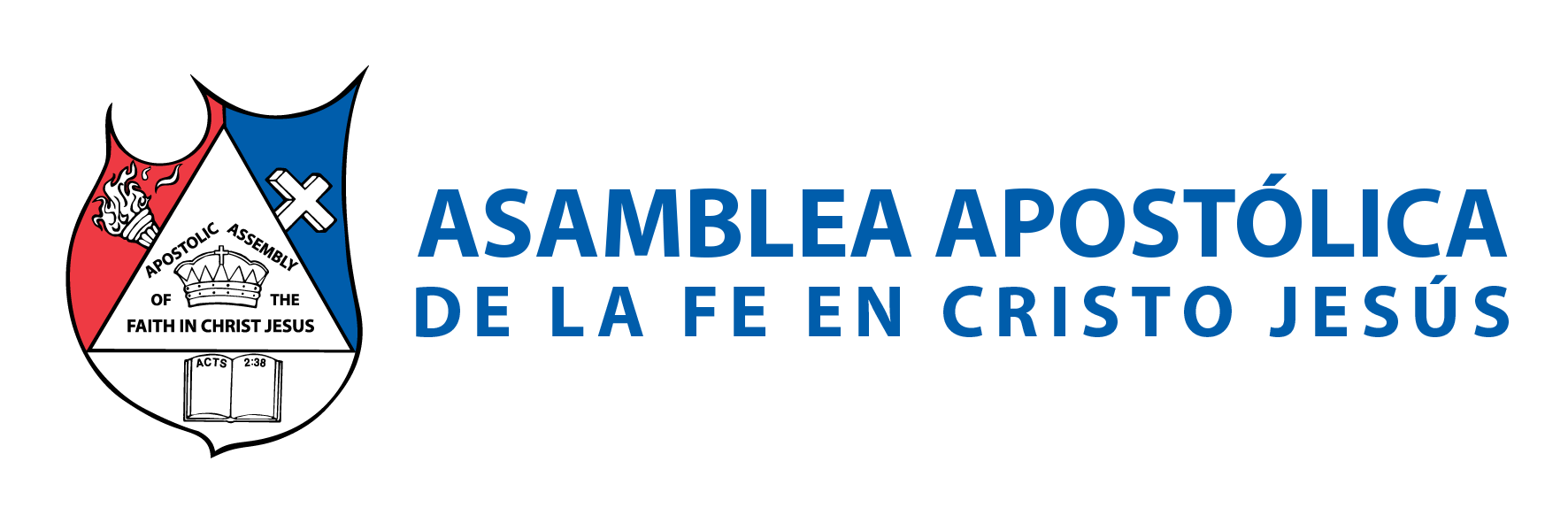 La Biblia describe tres partes importantes sobre la amargura, que veremos más adelante. 
Hebreos 12:15: “Mirando bien que ninguno se aparte de la gracia de Dios, que ninguna raíz de amargura brotando os impida, y por ella muchos sean contaminados…”.
1 Samuel 22:2: “Y juntáronse con él todos los afligidos, y todo el que estaba endeudado, y todos los que se hallaban en amargura de espíritu, y fue hecho capitán de ellos: y tuvo consigo como cuatrocientos hombres…”.
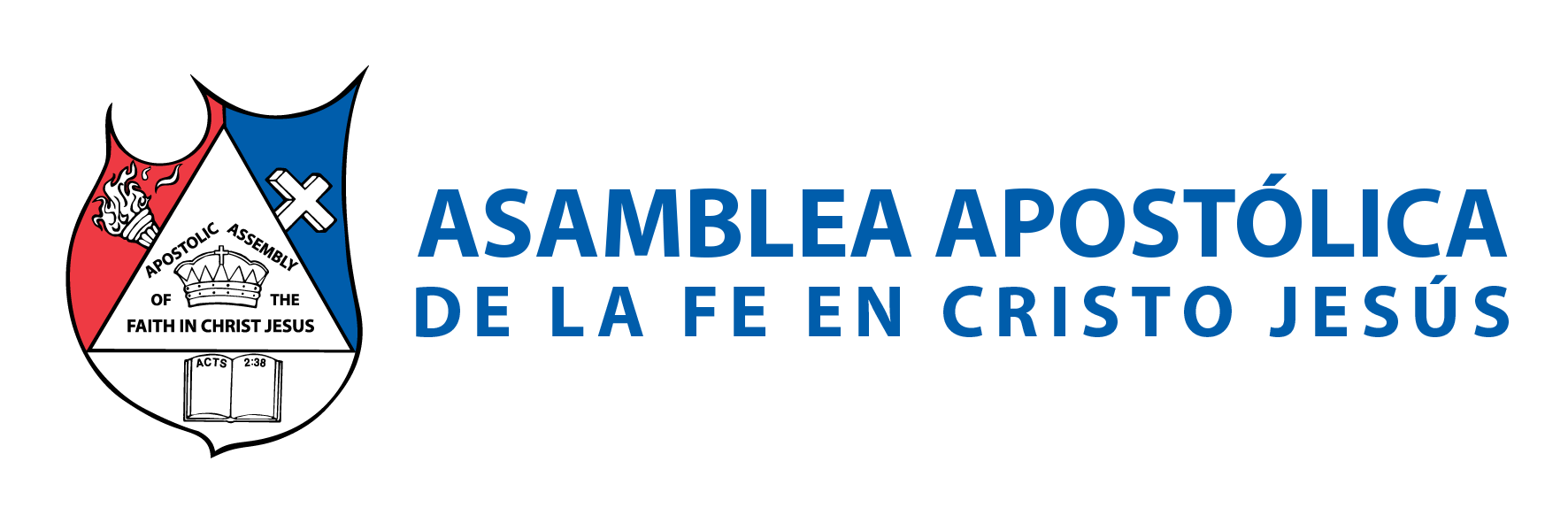 Algunas de esas raíces que nos afectan a nosotros y a los que nos rodean:
 
I.- ODIO 
Es tan profunda su raíz, que hace amargarse con todos los que son amigos del odiado. Como lo son: amigos, familiares, allegados, etc. Ya que es un sentimiento negativo, de profunda apatía, disgusto, aversión, enemistad o repulsión; hacia una persona, cosa o situación.
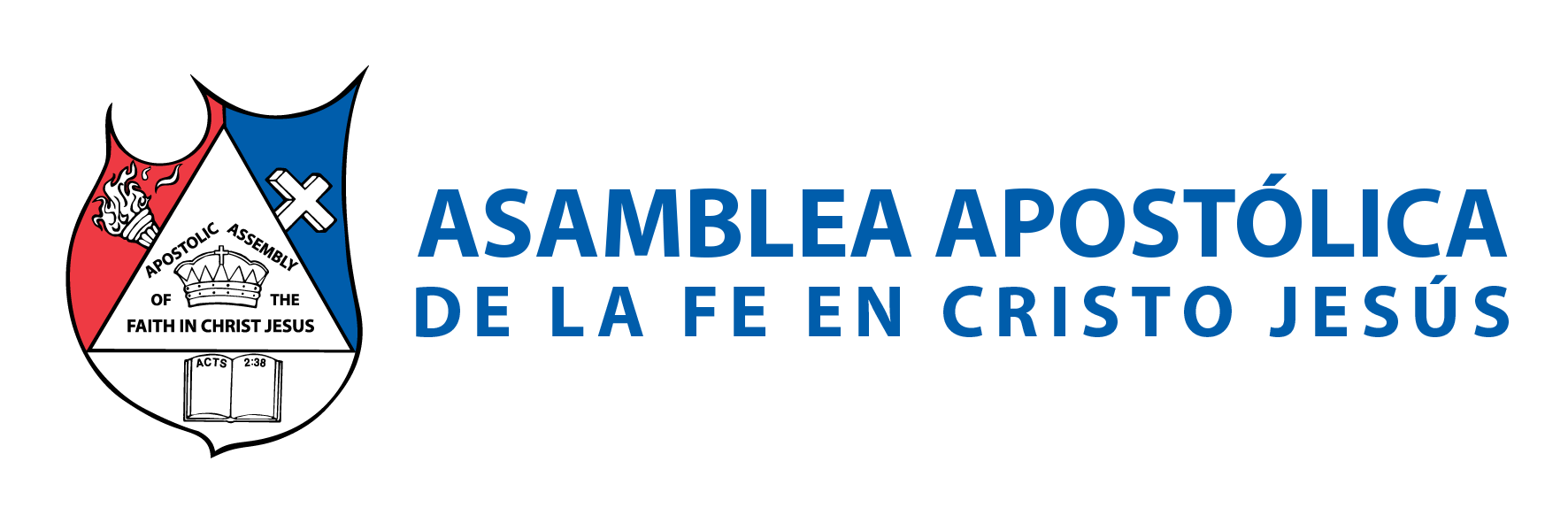 II.- REBELIÓN 
Es un tallo que proviene de una raíz de amargura. Una rebelión es, en la mayoría de los casos; una manifestación de rechazo a la autoridad. Se puede manifestar como: 
Arrogancia.
Quejas. 
Actitudes negativas.
D.   Y hacer las cosas a mi manera, etc.
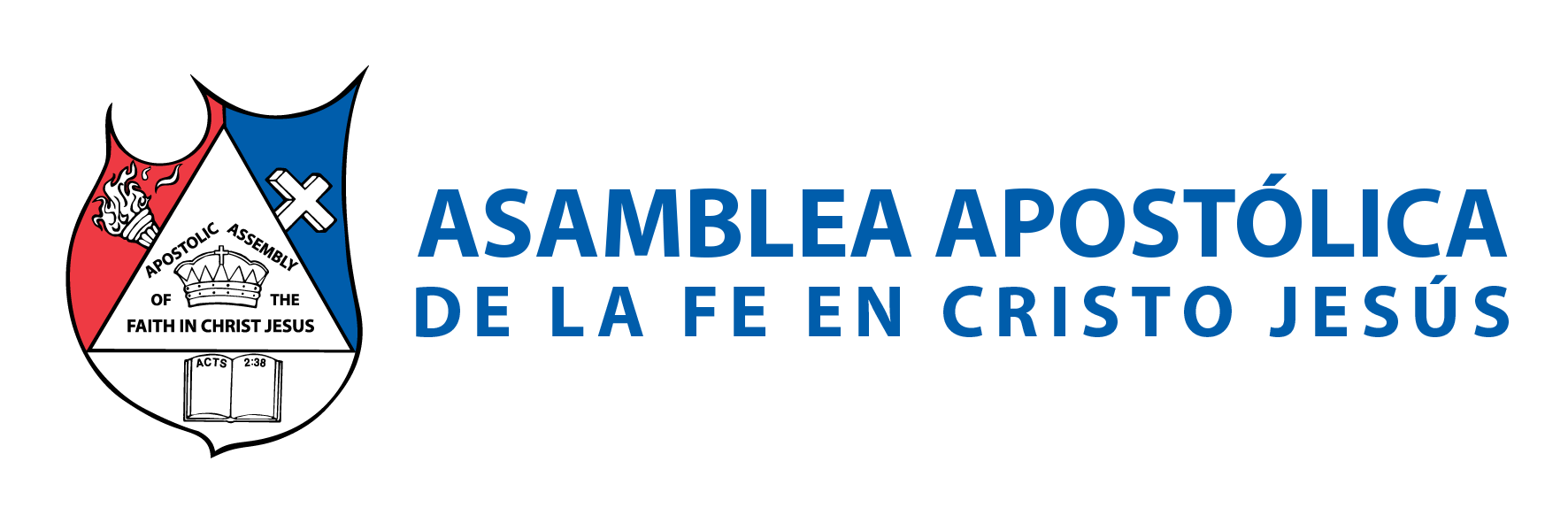 III.- INSEGURIDAD 
La inseguridad, se puede definir como la dificultad para escoger entre diferentes opciones; para conseguir un objetivo determinado. Así como la duda constante, si lo que hemos hecho o dicho; nosotros mismos u otras personas, es acertado o no. 
Su seguridad depende de cosas que tiene y se le pueden quitar, así que vive con inseguridad. Su seguridad puede estar en cosas tales como: 
Fama. 
B. Dinero. 
C. Poder. 
D. Etc.
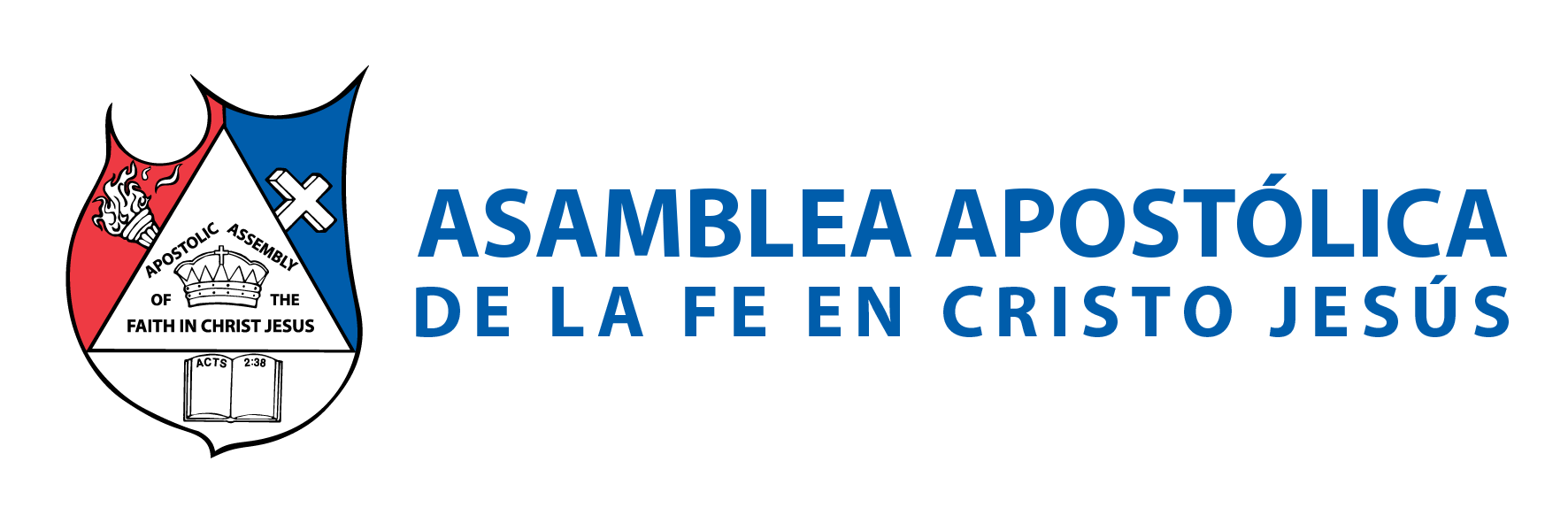 IV.- SARCASMO 
Es una torcedura en la actitud, es burla o ironía mordaz, hiriente y humillante; ofensiva e incluye maltrato. Es burla que usa palabras soeces y actitud de altivez, etc. El sarcasmo es proverbialmente descrito, como “la forma más baja de humor, pero la más alta expresión de ingenio”. 
Ejemplo: Juan llega al trabajo, y lo primero que hace es sentarse y poner los pies encima del escritorio para echarse aire. El jefe lo ve y le dice: ¡Juan, sigue trabajando así de duro!
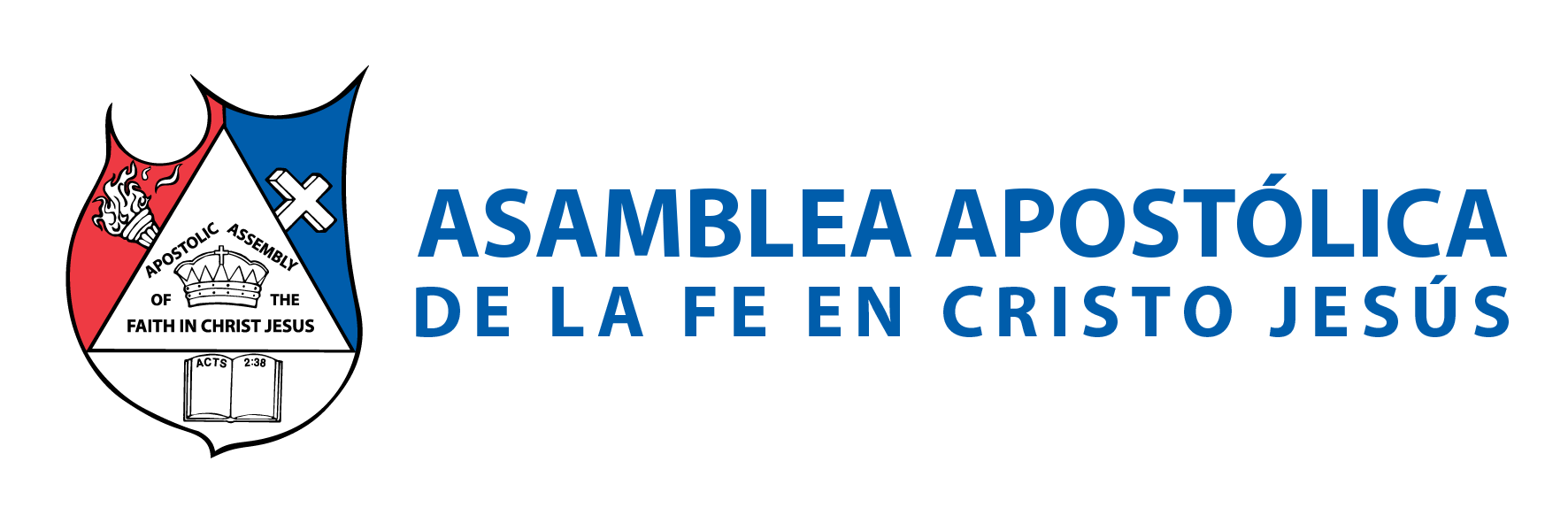 V.- PEREZA 
Falta de ánimo o disposición para hacer cierta cosa, especialmente para moverse o trabajar. Es la negligencia, tedio o descuido en realizar acciones, movimientos o trabajos. Se le conoce también como gandulería, flojera, haraganería, holgazanería. 
Negligencia, tedio o descuido en las cosas a que estamos obligados. 
B. Flojedad, descuido o tardanza en las acciones o movimientos. 
También se describe como la falta de fuerza para realizar acciones.
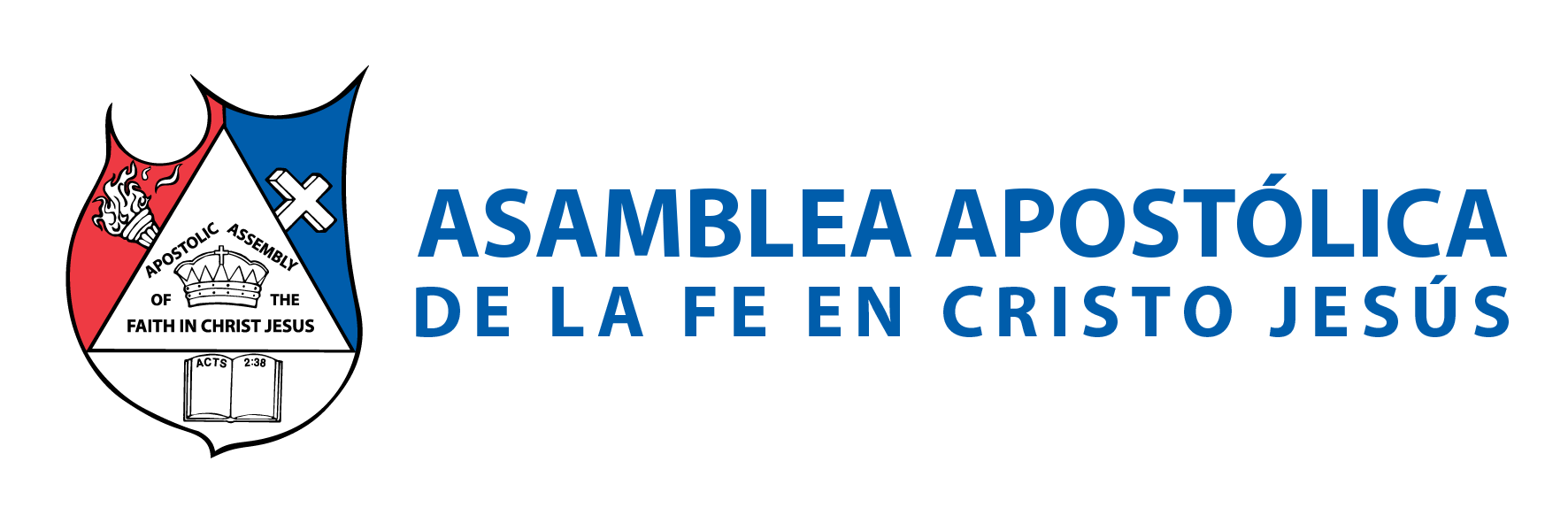 VI.- ROSTRO MARCADO 
Esto es como la flor de la amargura, es decir; brota el fruto que viene desde su raíz. Esto tiene que ver con las líneas de expresión facial, se marca la frente, con la expresión conocida como ceño fruncido; se arruga la nariz, etc. Esto sucede porque la persona pasa la mayor parte del tiempo con esta postura, así que los músculos de la cara se tensan y se marca el rostro.
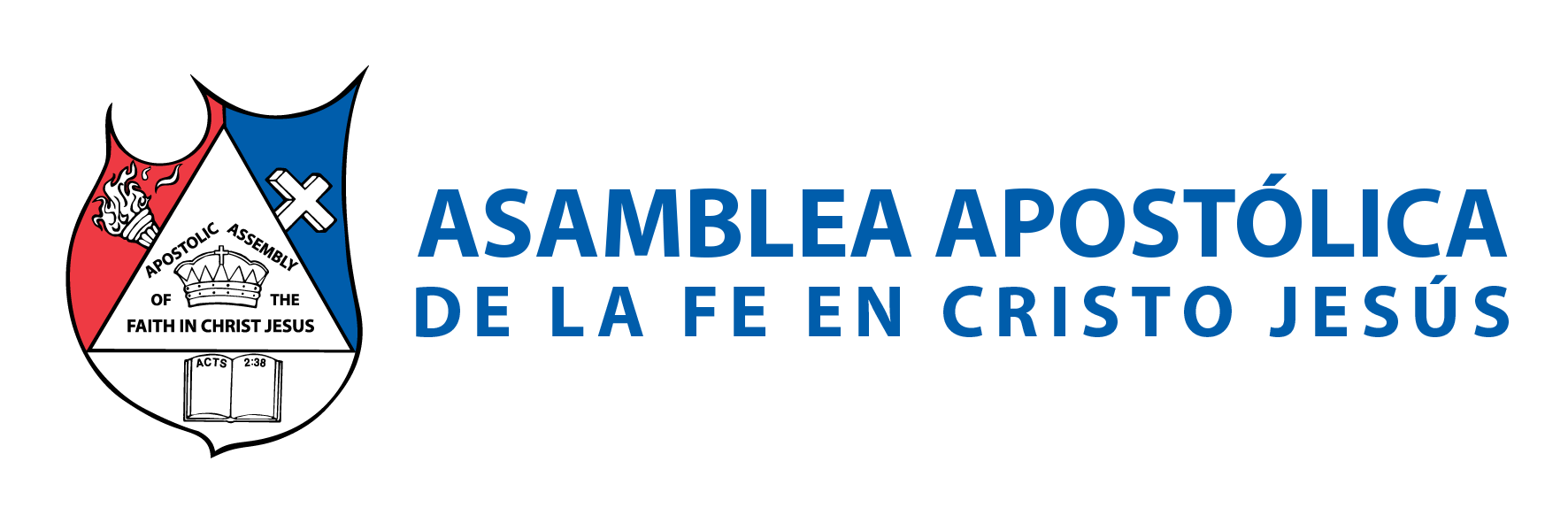 VII.- IMPETUOSIDAD 
Impulsivo, precipitado, irreflexivo: “eres muy impetuoso, deberías pensar más antes de actuar”. 
Estas son las características de las personas impetuosas: Cambian constantemente de casa, trabajo, iglesia, grupos, amigos; buscan tener siempre la razón y si no se les otorga, buscan otro lugar donde tenerla.
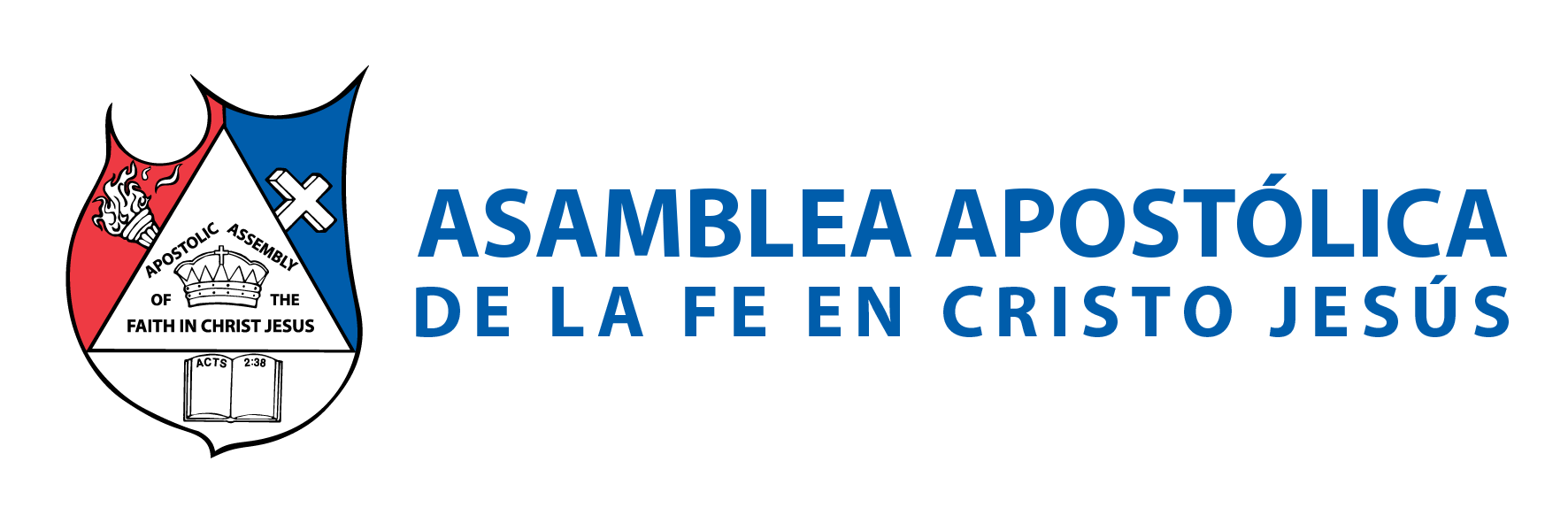 VIII.- CRÍTICA E INDIRECTAS 
La crítica negativa se dirige a la persona, a la identidad de la persona; mientras que la retroalimentación va dirigida a la conducta o el comportamiento. No es lo mismo decir “eres tonto”, que decir “has hecho una tontería”. En el primer caso implicamos a toda la persona, mientras que en el segundo caso estamos hablando de una conducta determinada. 
1 Samuel 30:6: “Y David fue muy angustiado, porque el pueblo hablaba de apedrearlo; porque todo el pueblo estaba con ánimo amargo, cada uno por sus hijos y por sus hijas: mas David se esforzó en Jehová su Dios”.
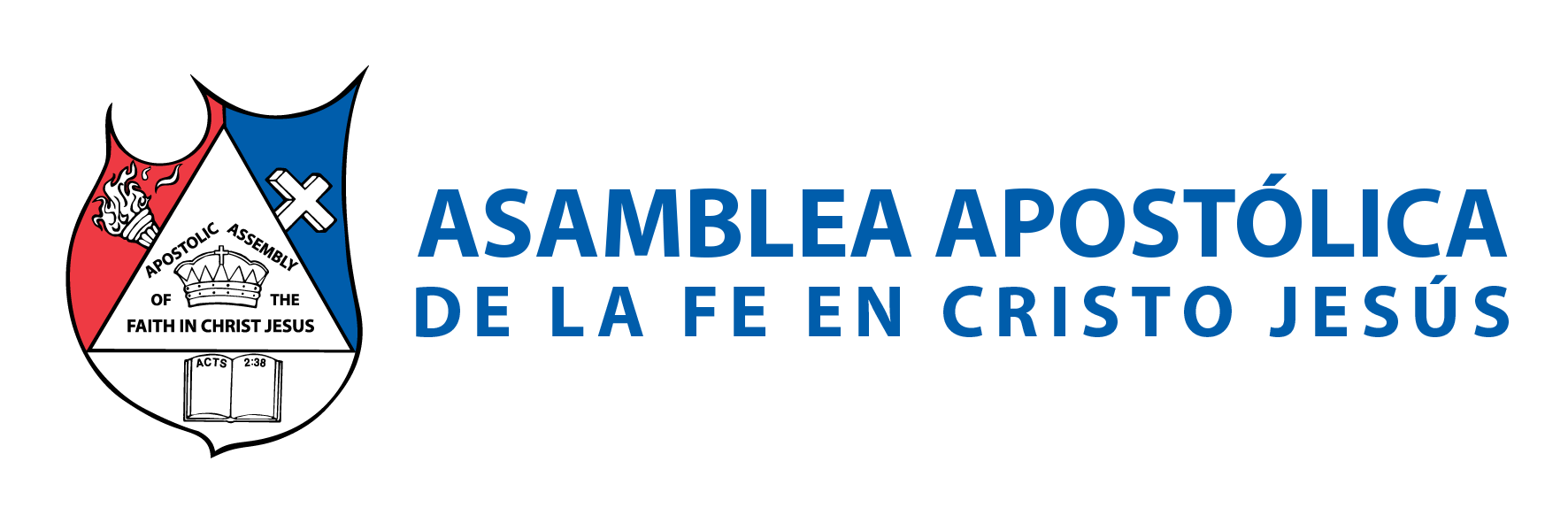 Job 7:11: 
“Por tanto yo no reprimiré mi boca; hablaré en la angustia de mi espíritu, y me quejaré con la amargura de mi alma”. 
Job 10:1: 
“Esta mi alma aburrida de mi vida: daré yo suelta a mi queja sobre mí, hablaré con amargura de mi alma”.
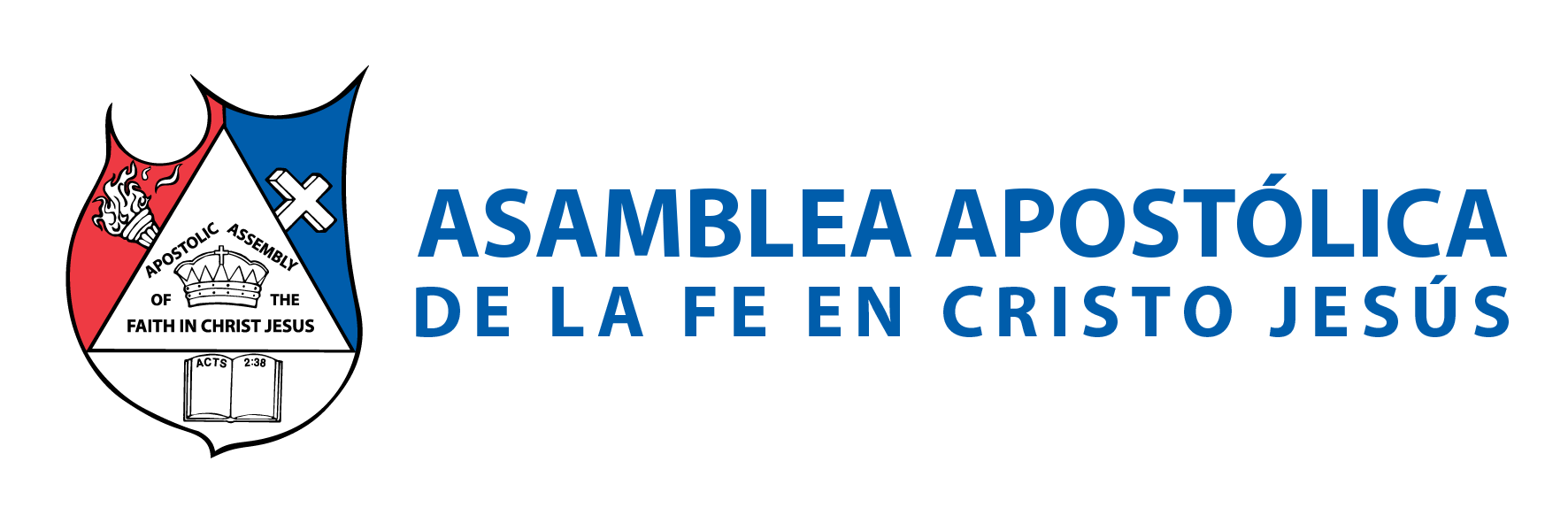 IX.- ¿QUÉ PRODUCE LA AMARGURA? 
Es inimaginable todo lo que produce, sus consecuencias: ira, odio, ataque con fiereza, no medir las consecuencias, el síndrome de la osa. 
2 Samuel 17:8 “Y añadió Hussain: “Tú sabes que tu padre y los suyos son hombres valientes, y que están con amargura de ánimo, como la osa en el campo cuando le han quitado los hijos. Además, tu padre es hombre de guerra, y no tendrá la noche con el pueblo”.
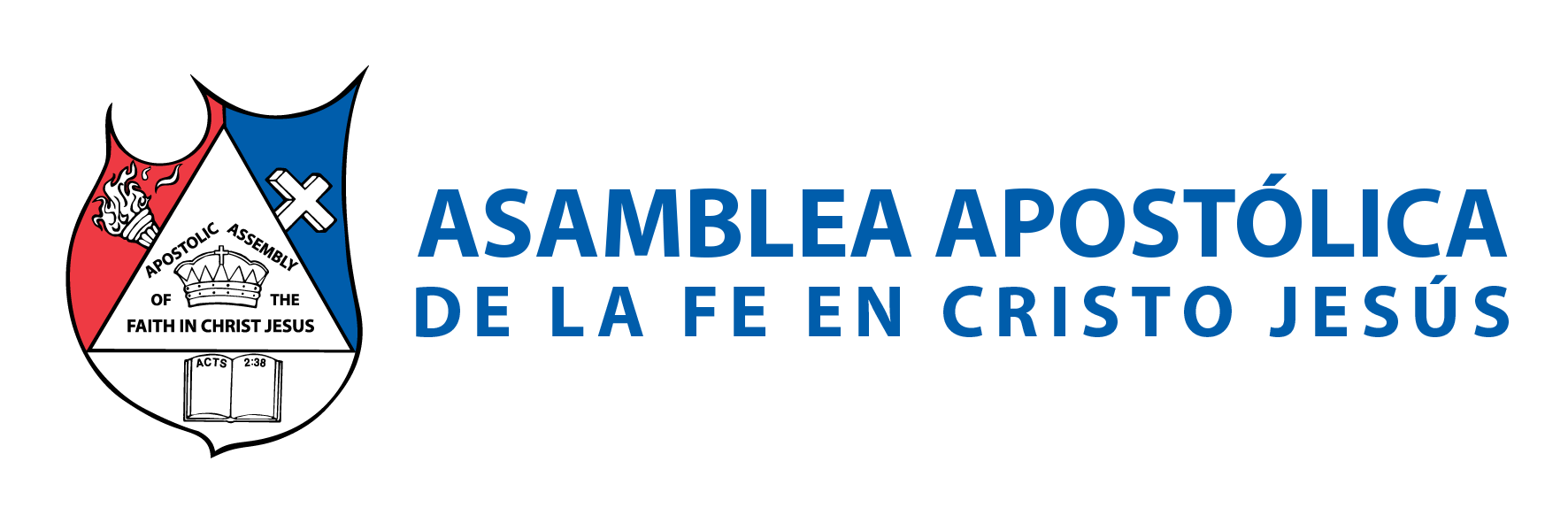 LA AMARGURA PROVOCA A DIOS 
Oseas 12:14:
“Efraín ha provocado a Dios con amarguras; por tanto, hará recaer sobre él la sangre que ha derramado, y su Señor le pagará su oprobio”.
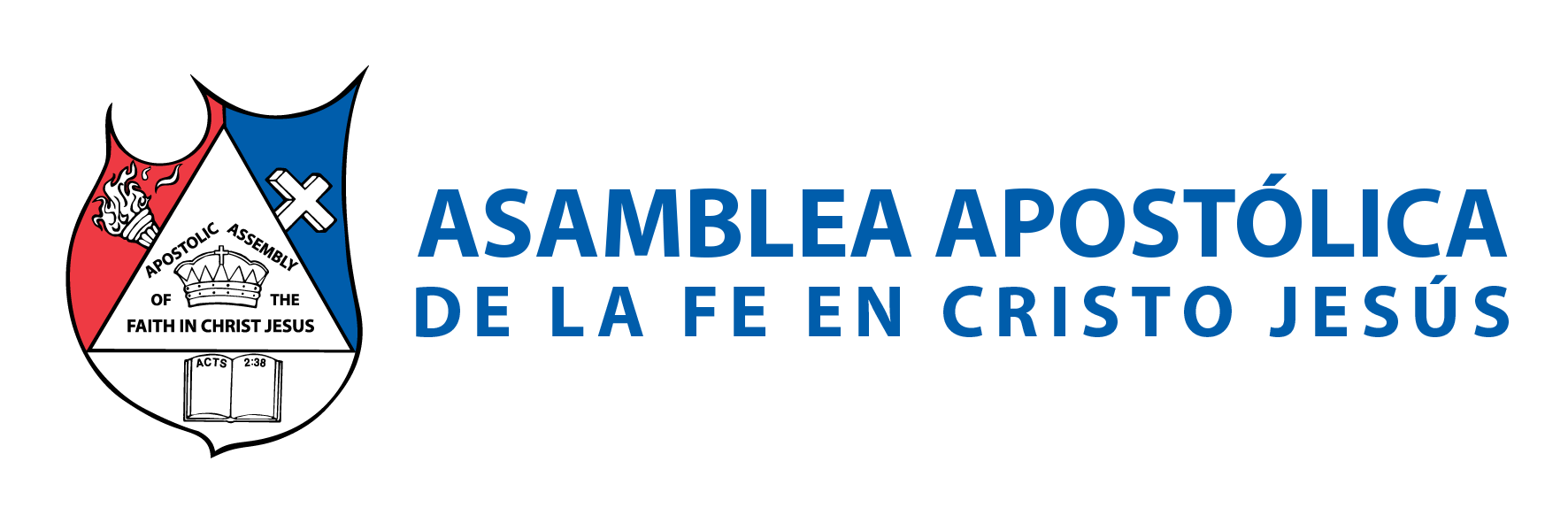 B. CAUSAS COMUNES DE LA AMARGURA 
ABUSO VERBAL. 
1 Samuel 1:6-7: “Y su competidora la irritaba, enojándola y entristeciéndola, porque Jehová había cerrado su matriz. Y así hacía cada año: cuando subía á la casa de Jehová, enojaba así a la otra; por lo cual ella lloraba, y no comía”. 
ABUSO EMOCIONAL. 
Génesis 26:34-35: “Y cuando Esaú fue de cuarenta años, tomó por mujer a Judith hija de Beeri Hetheo, y á Basemat hija de Elón Hetheo: Y fueron amargura de espíritu a Isaac y a Rebeca”.
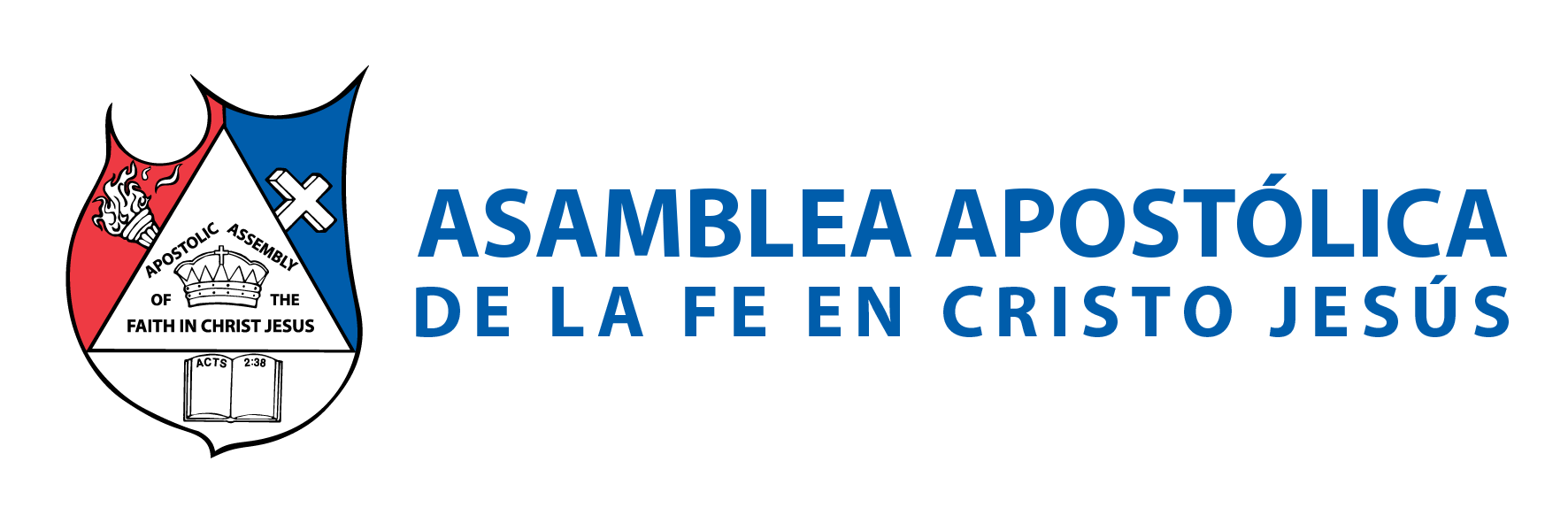 3. ABUSO FÍSICO. 
Génesis 49:22-26: “Ramo fructífero José, Ramo fructífero junto a fuente, cuyos vástagos se extienden sobre el muro. Y le causaron amargura, y le asaetearon, y le aborrecieron los arqueros: mas su arco quedó en fortaleza, y los brazos de sus manos se corroboraron por las manos del Fuerte de Jacob, (De allí el pastor, y la piedra de Israel,) del Dios de tu padre, el cual te ayudará, y del Omnipotente, el cual te bendecirá con bendiciones de los cielos de arriba, con bendiciones del abismo que está abajo, con bendiciones del seno y de la matriz. Las bendiciones de tu padre fueron mayores que las bendiciones de mis progenitores: hasta el término de los collados eternos serán sobre la cabeza de José, y sobre la mollera del Nazareo de sus hermanos”.
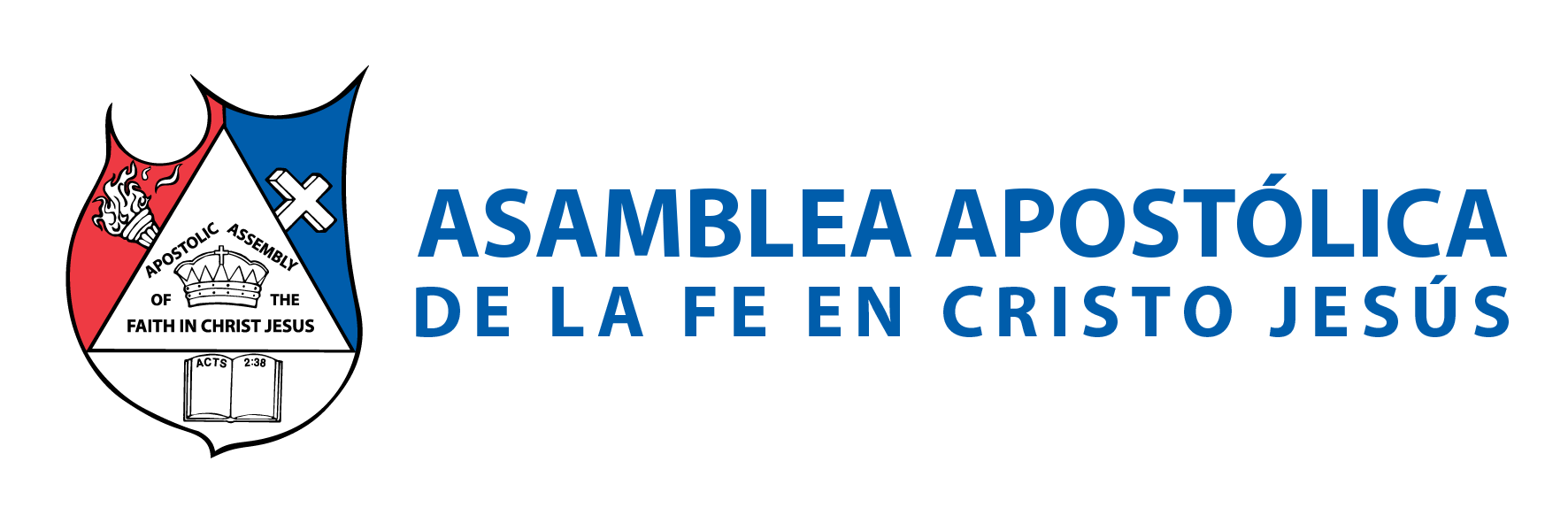 4. ABUSO SEXUAL. 
2 Samuel 13:14: “Mas él no la quiso oír; antes pudiendo más que ella la forzó, y se acostó con ella”. 
2 Samuel 13:19-20: “Entonces Thamar tomó ceniza, y esparció sobre su cabeza, y rasgó su ropa de colores de que estaba vestida, y puestas sus manos sobre su cabeza, se fue gritando. Y díjole su hermano Absalom: ¿Ha estado contigo tu hermano Amnón? Pues calla ahora, hermana mía: tu hermano es; no pongas tu corazón en este negocio. Y se quedó Thamar desconsolada en casa de Absalom su hermano”. 
5. HIJOS DESOBEDIENTES. 
Proverbios 10:1: “El hijo sabio alegra al padre; y el hijo necio es tristeza de su madre”. Proverbios 28:7: “El que guarda la ley es hijo prudente: Mas el que es compañero de glotones, amargara á su padre”.
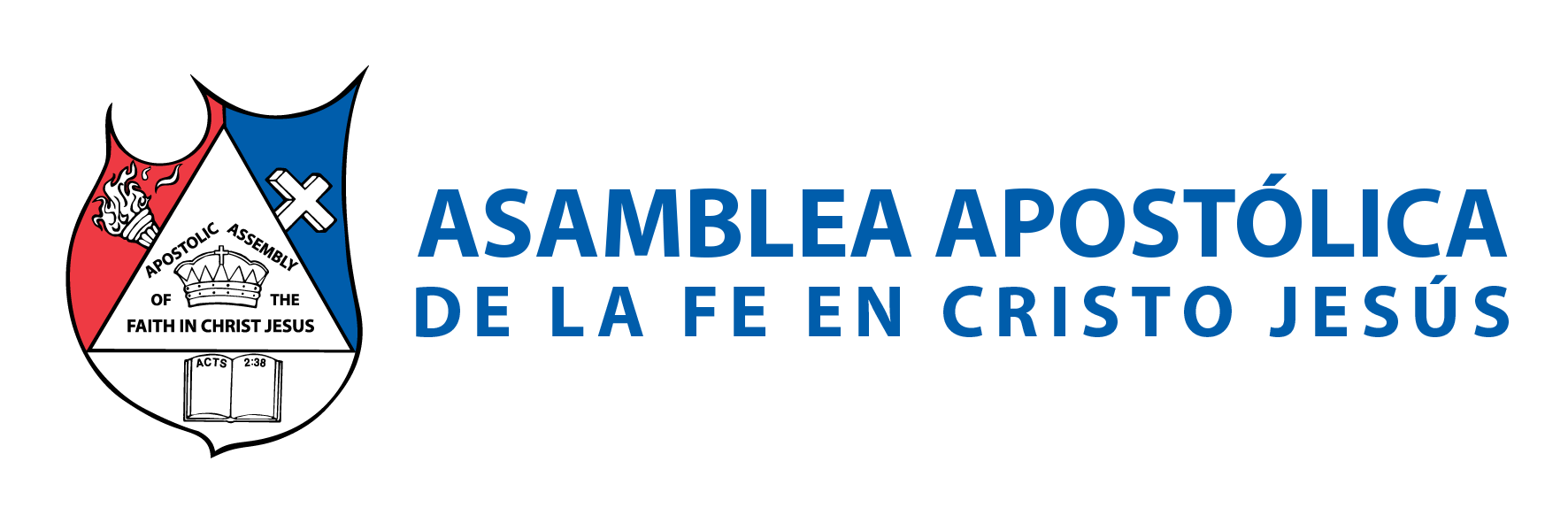 CONCLUSIÓN 
PARA SER LIBRE RECIBE LA GRACIA DE DIOS Para ser libre de esas raíces profundas de amargura, debemos recibir la gracia de Dios; Él es nuestro buen samaritano. Él quita nuestra raíz y deposita un nuevo fruto, Él pone la buena semilla y la hace crecer con el gozo y alegría. 
Isaías 38:16-17: “Oh Señor, sobre ellos vivirán tus piedades, Y a todos diré consistir en ellas la vida de mi espíritu; Pues tú me restablecerás, y me harás que viva. He aquí amargura grande me sobrevino en la paz: Más a ti te plació librar mi vida del hoyo de corrupción. Porque echaste tras tus espaldas todos mis pecados”. 
Enviemos líderes sanos, para tener iglesias sanas.
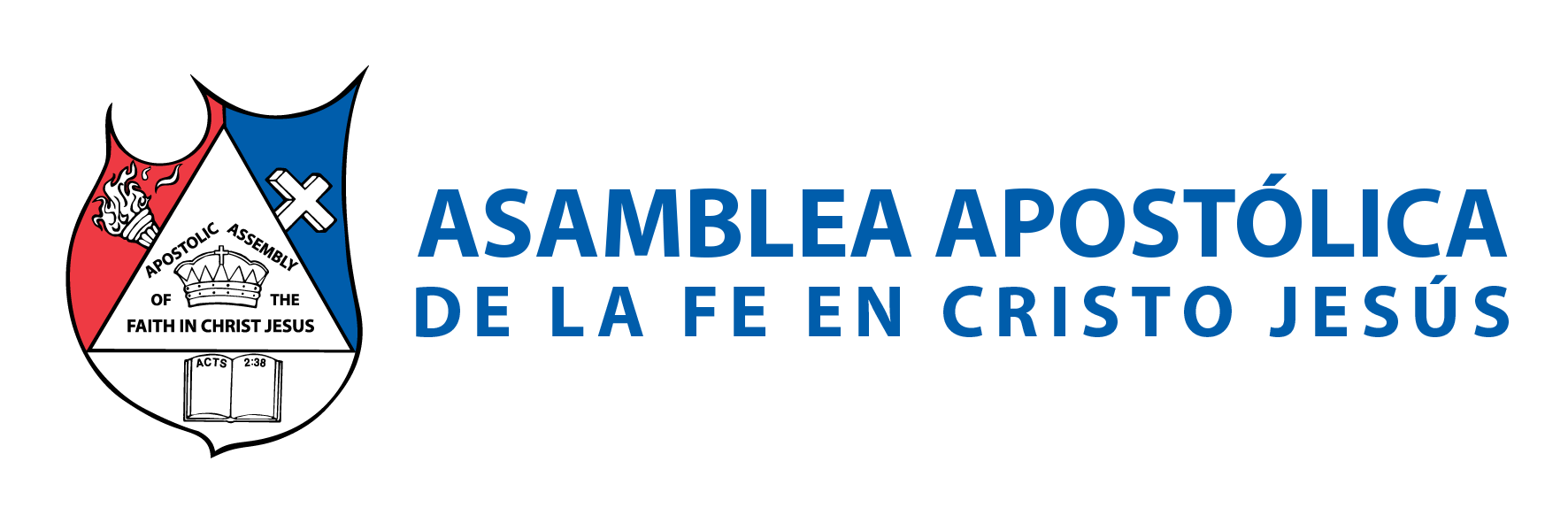